Государственное учреждение образования
    Жлобинский районный центр коррекционно-развивающего обучения и реабилитации
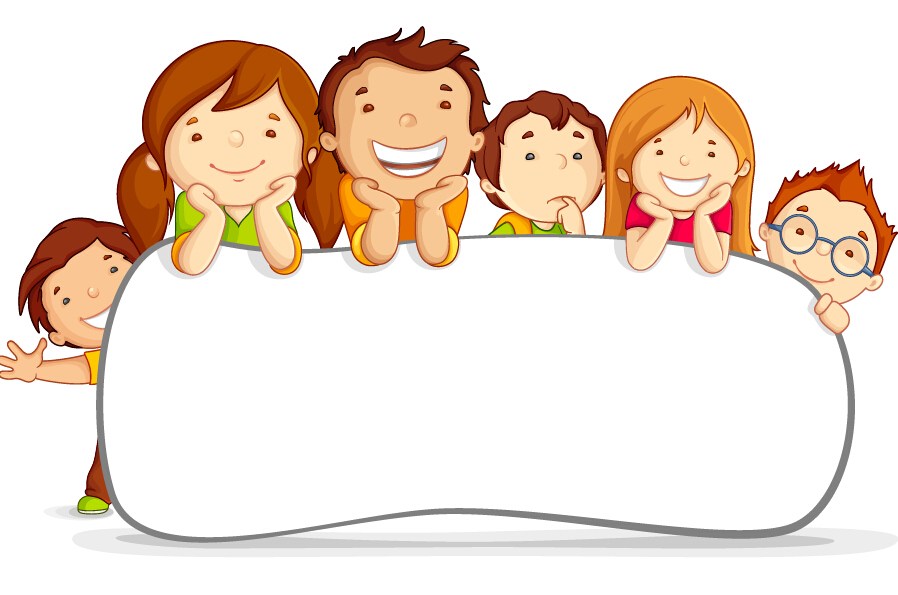 Приемы и методы установления эмоционального контакта 
с ребенком с аутистическими нарушениями
Подготовила 
педагог-психолог
Жлобинского ЦКРОиР 
Е. Н. Макаревич
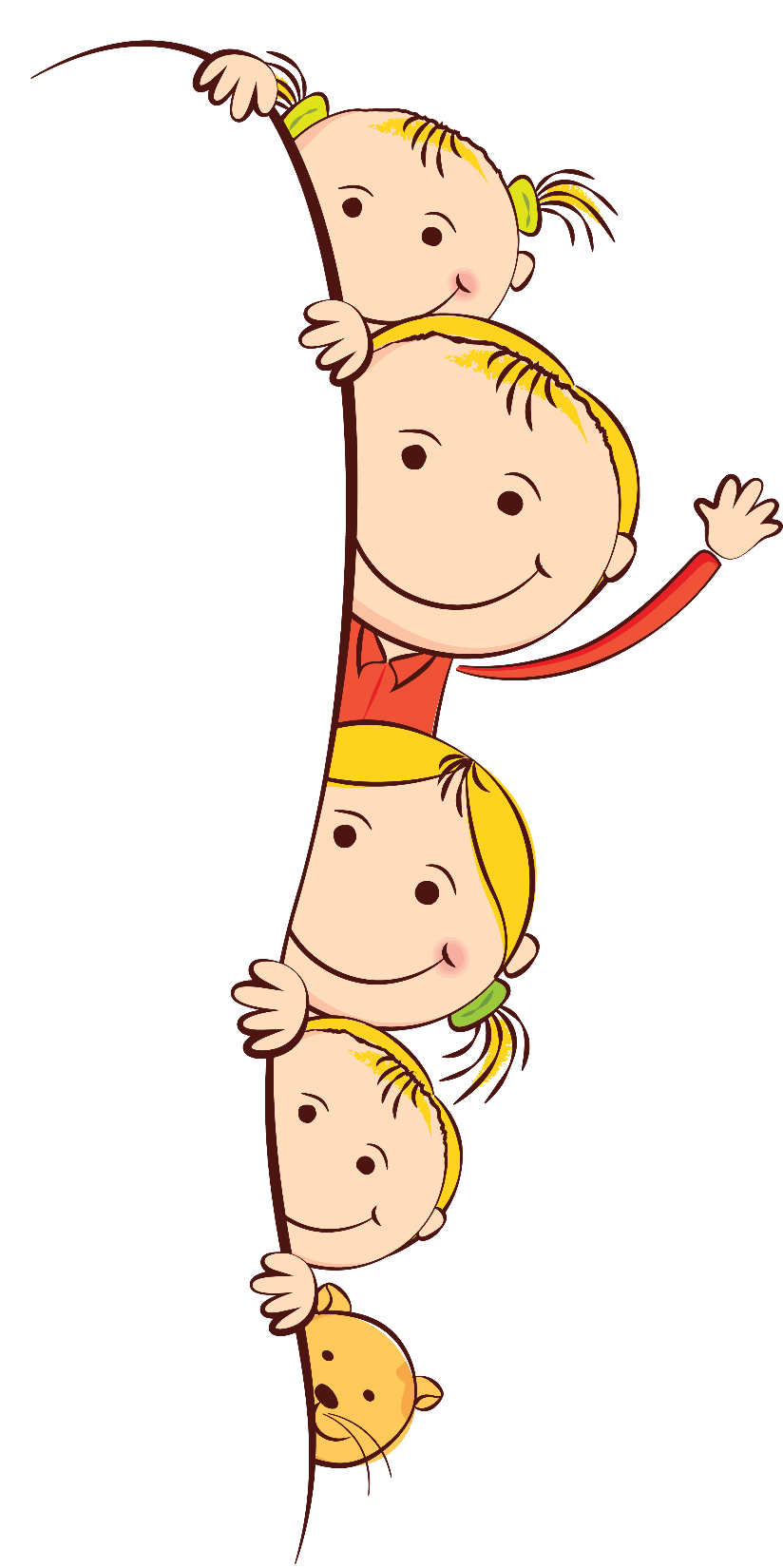 Чтобы сделать попытку установления эмоционального контакта успешной, мы должны организовать ситуацию общения так,
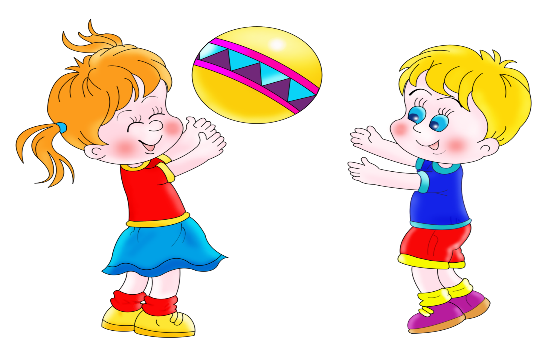 усиление положительных эмоций 
и ослабление отрицательных эмоций
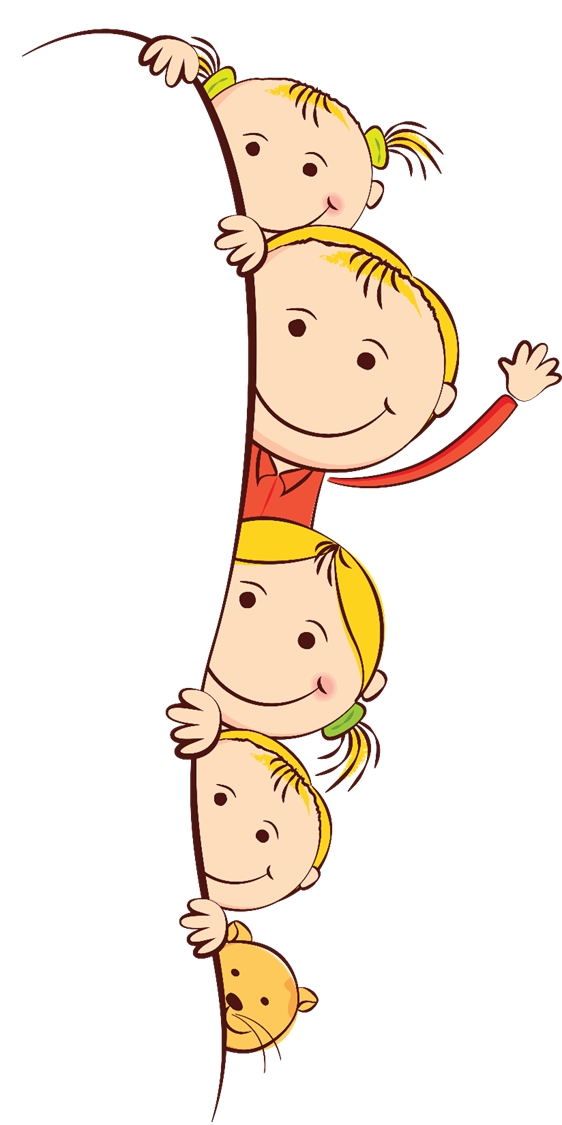 Использование сенсорных раздражителей, повышающих эмоциональный тонус ребенка с аутистическими нарушениями
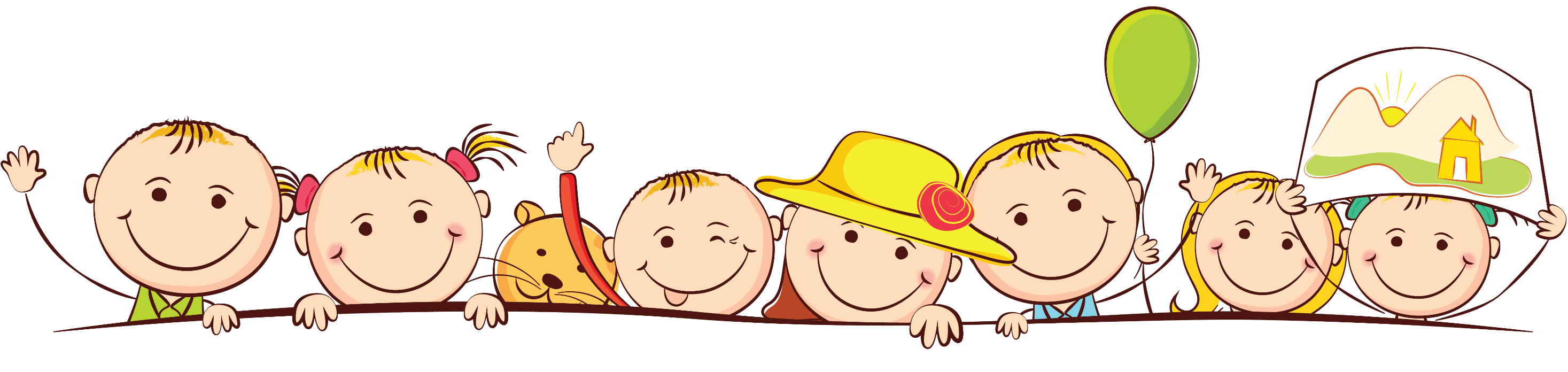 Подключение к автостимуляции ребенка
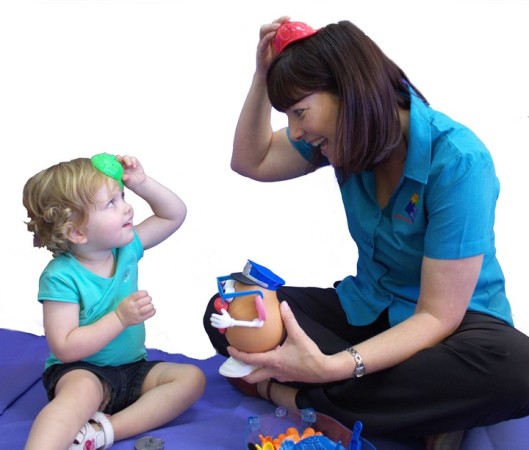 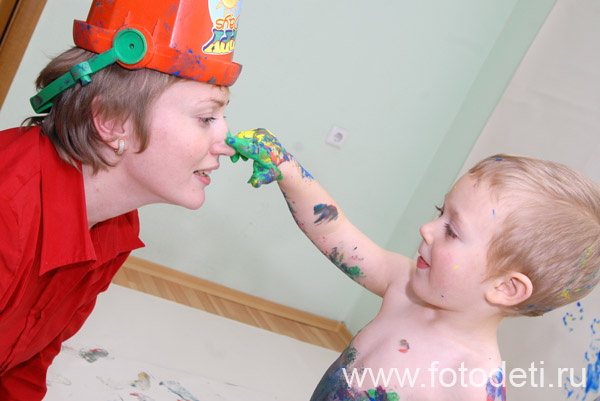 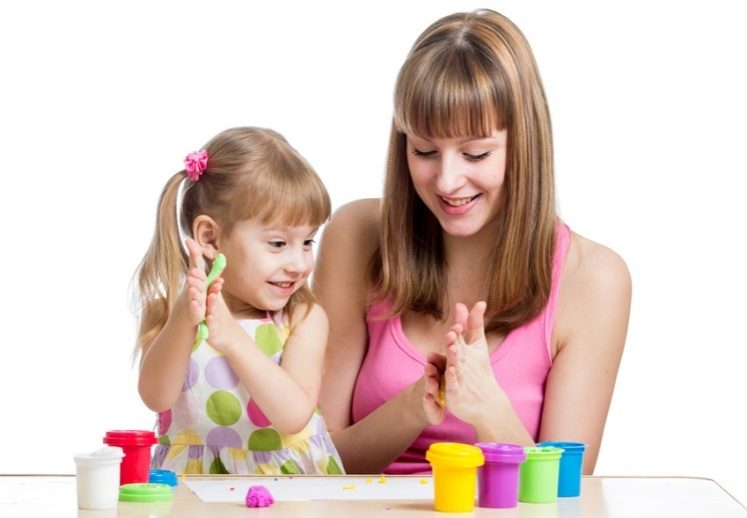 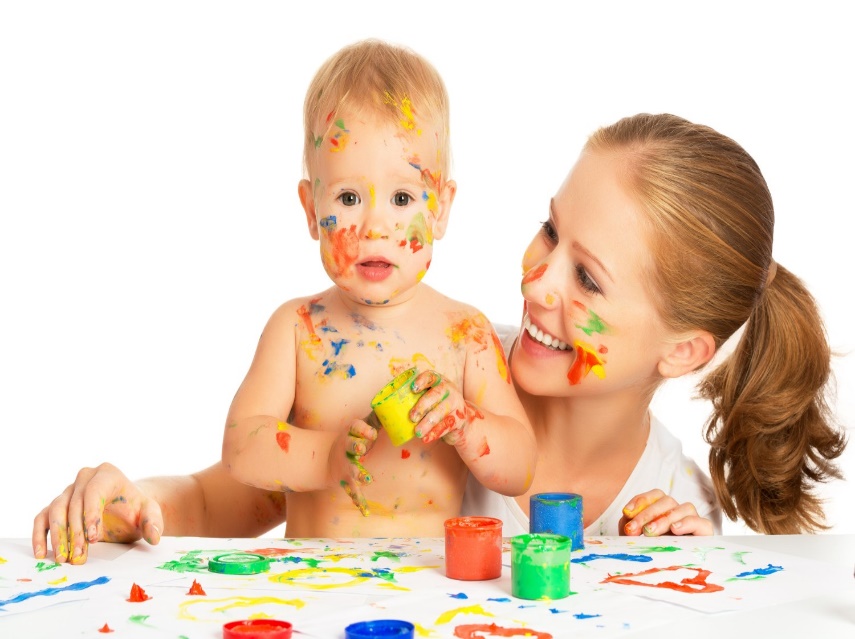 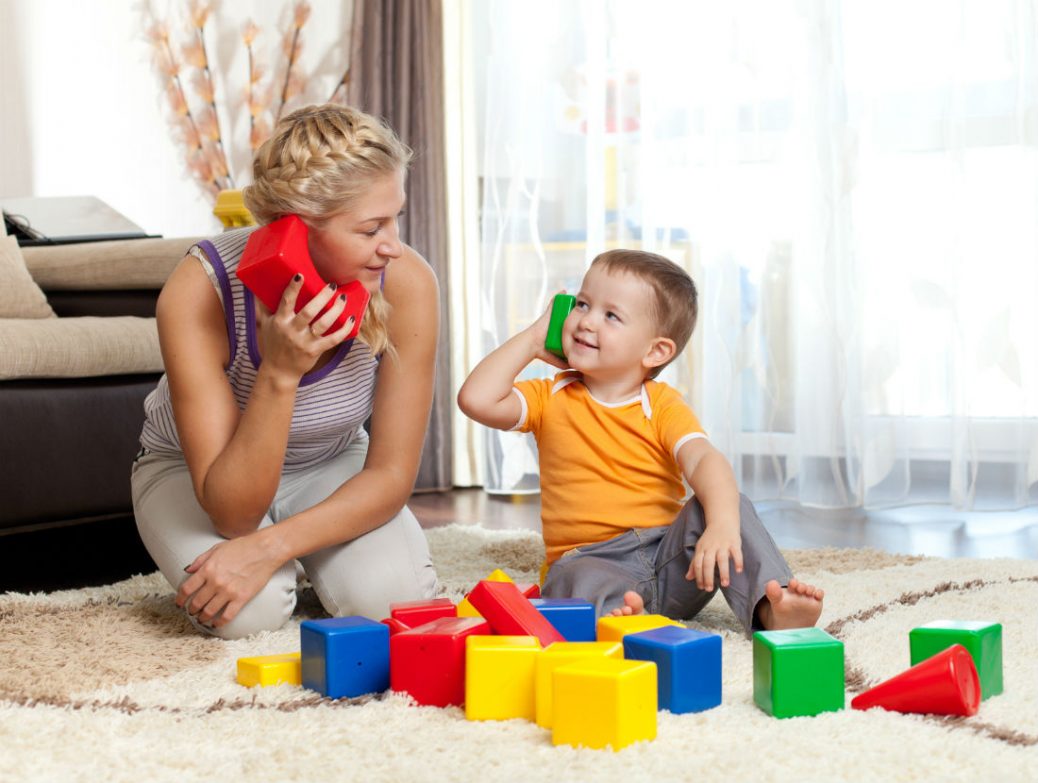 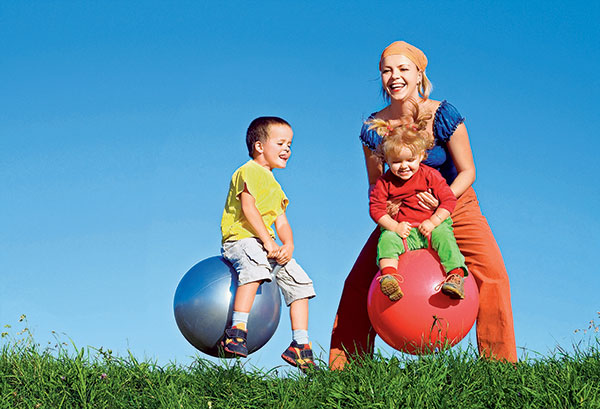 Организация  взаимодействия с ребенком с аутистическими нарушениями
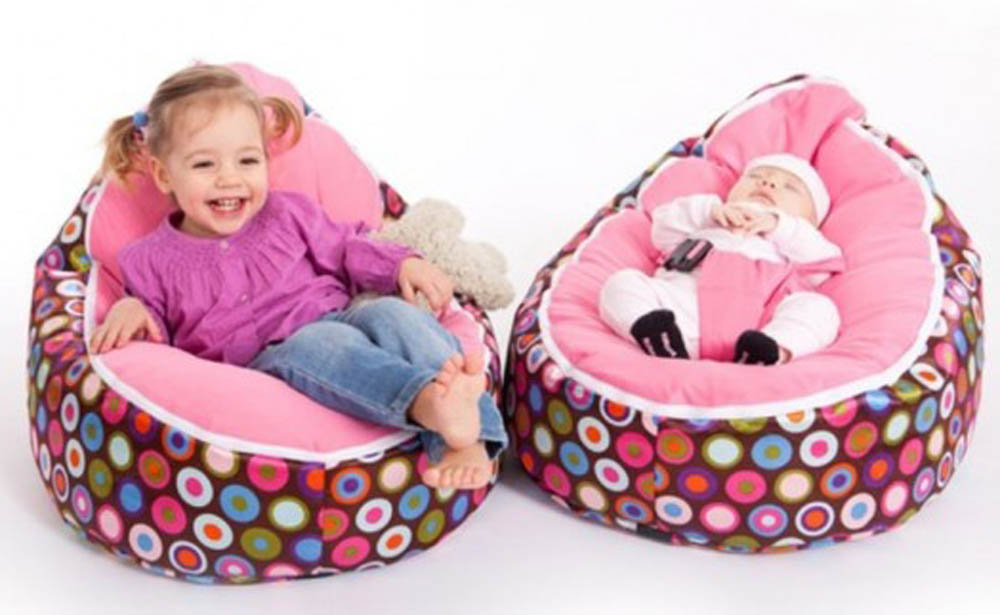 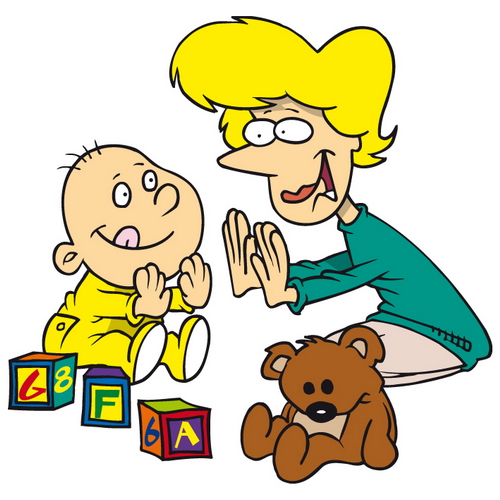 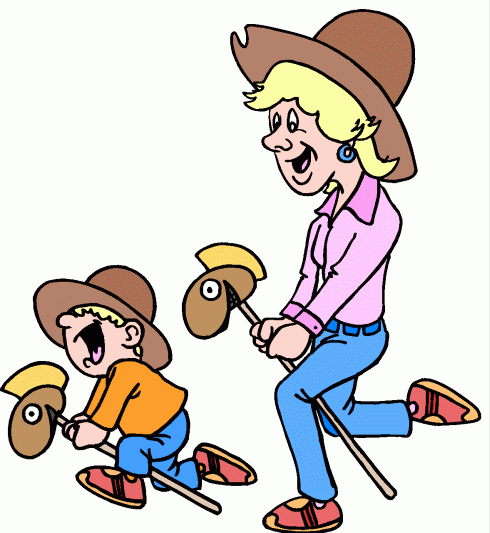 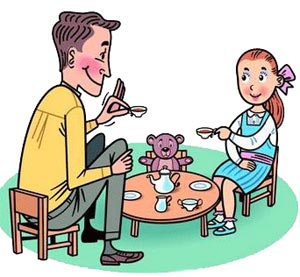 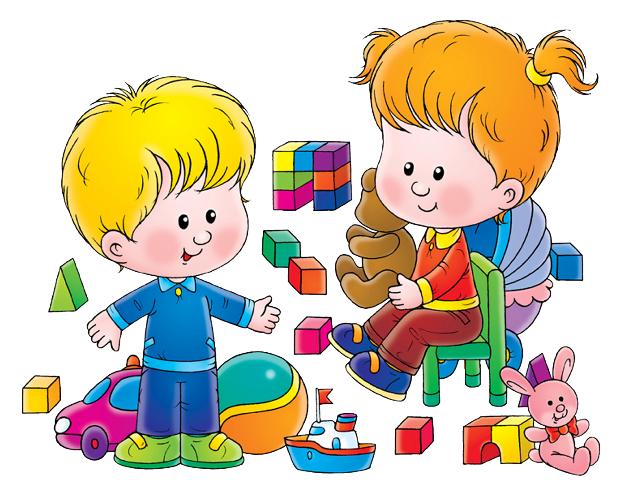